The U.S.A.
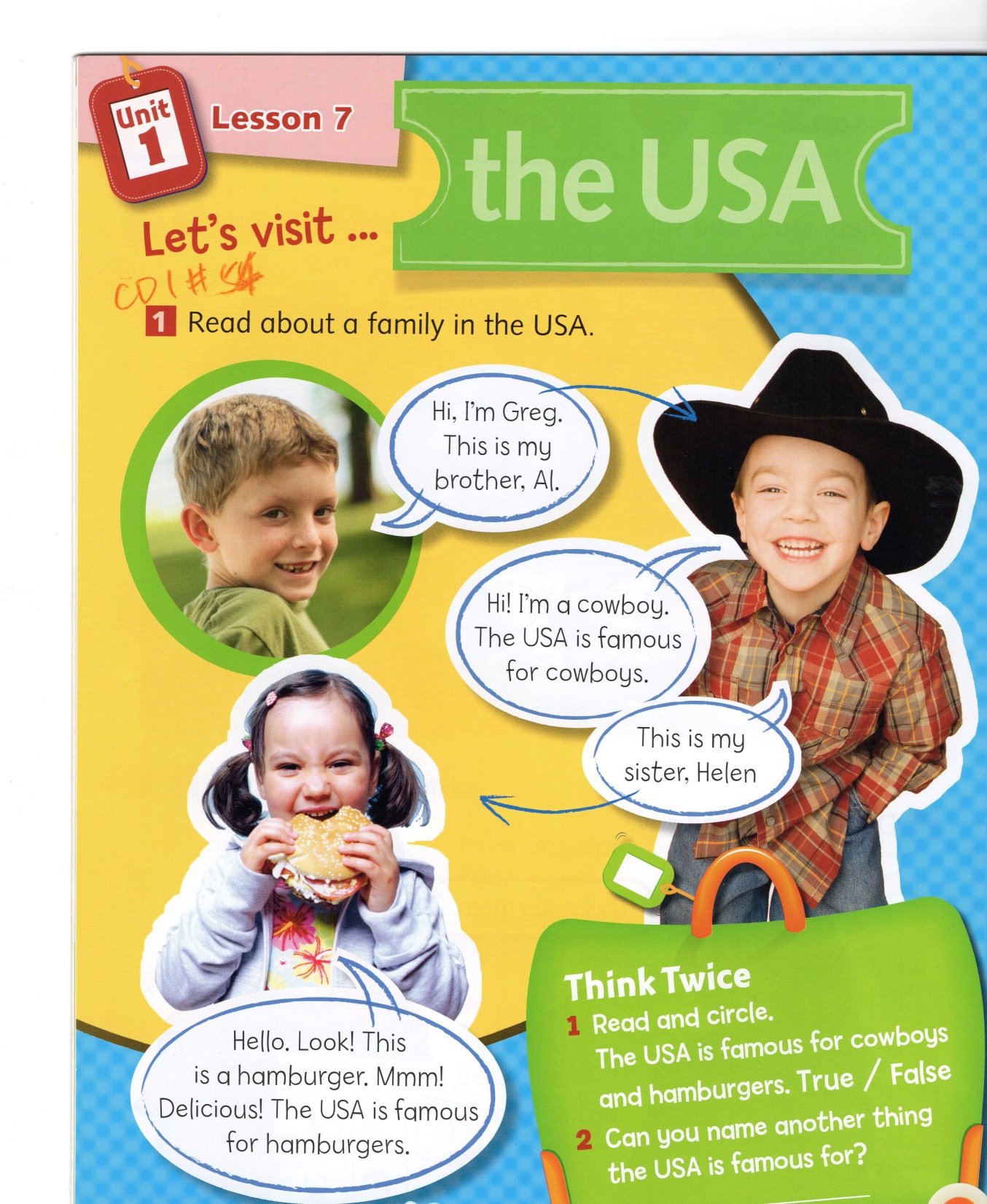 This is Greg.
This is his brother, Al.
The U.S.A.
He’s a cowboy.
The USA is famous
 for cowboys.
The U.S.A.
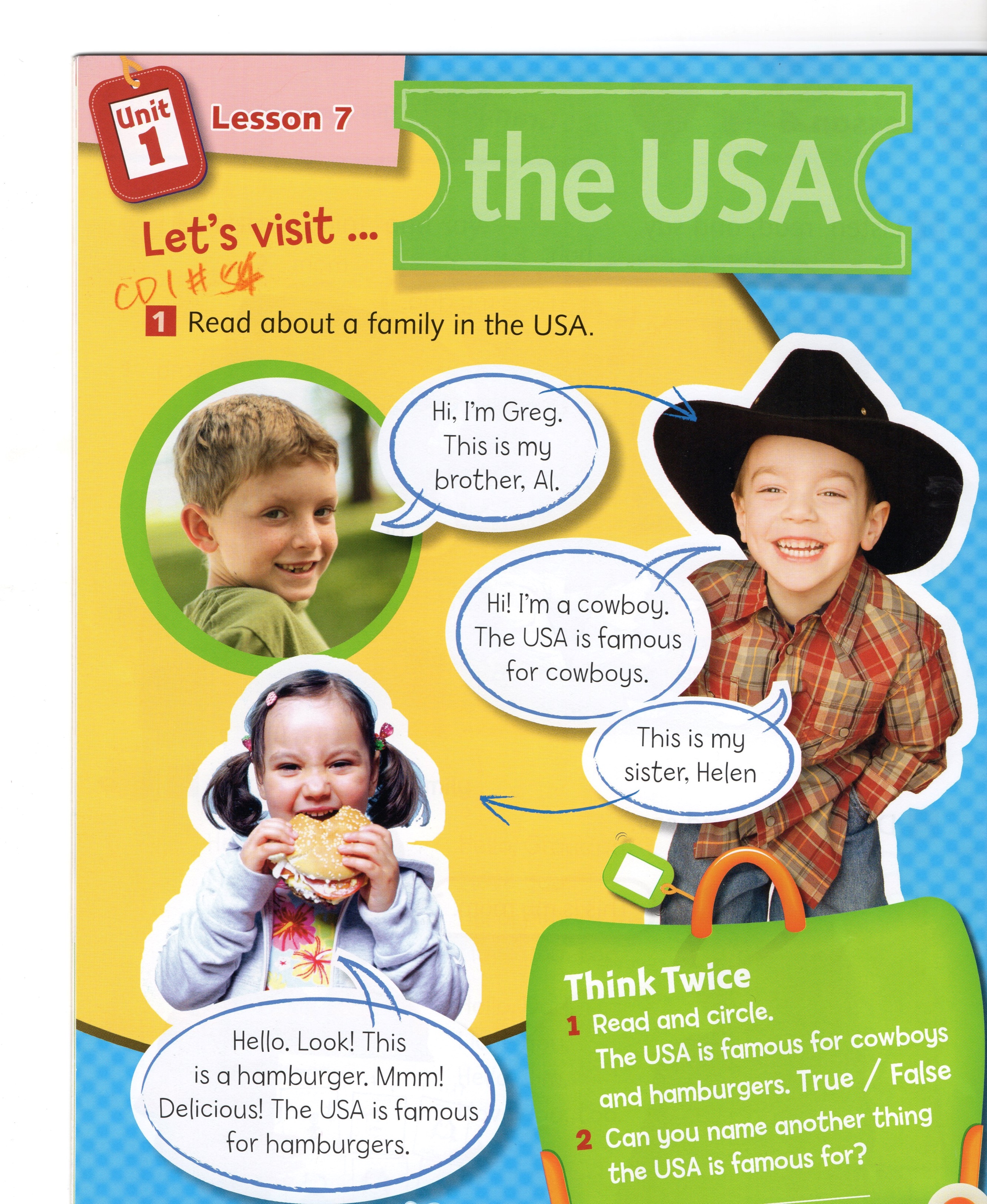 This is his sister, Helen. 
Look! This is a hamburger.
Mmm! Delicious!
The USA is famous for hamburgers.
China
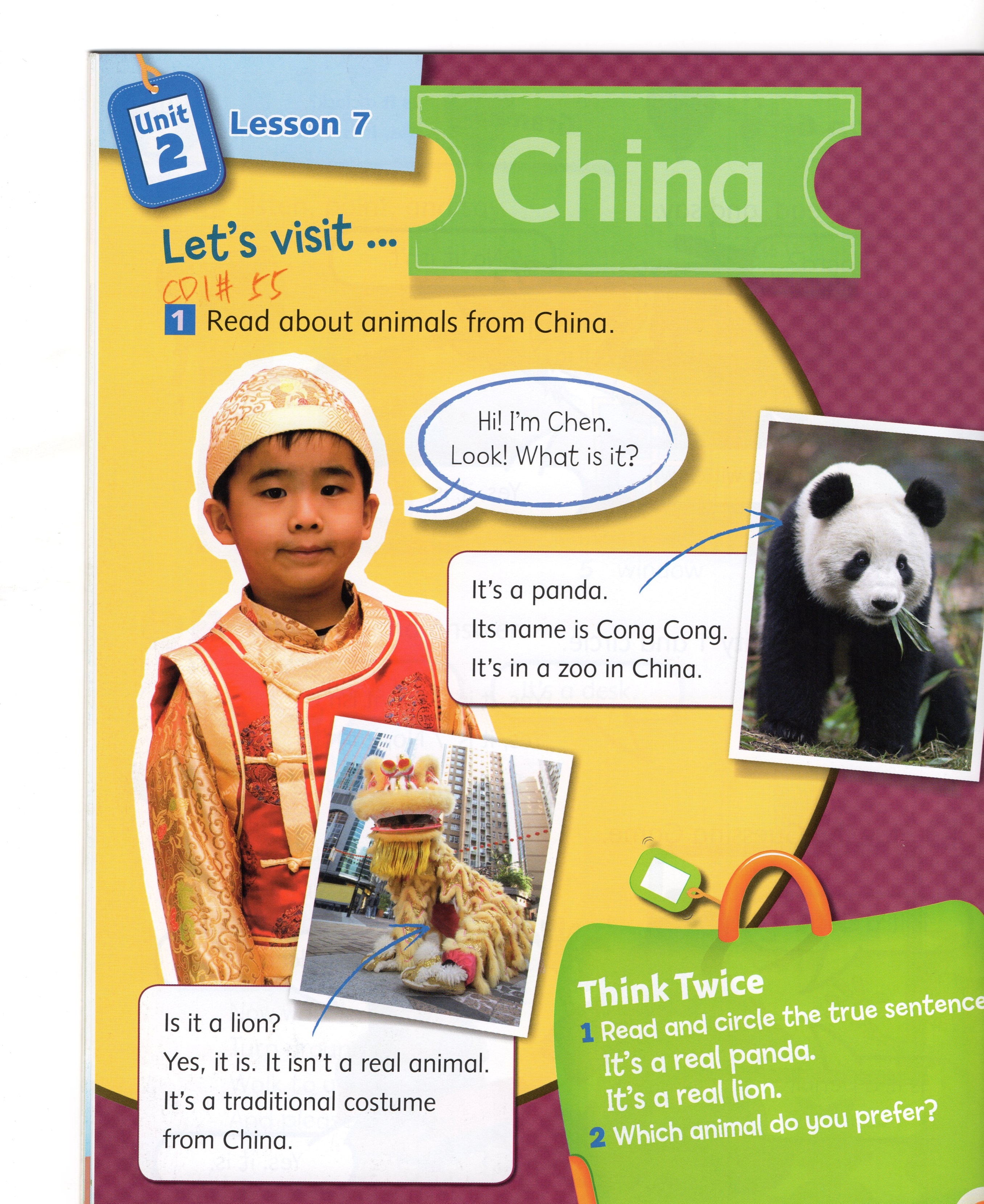 This is Chen.
Look! What is it?
China
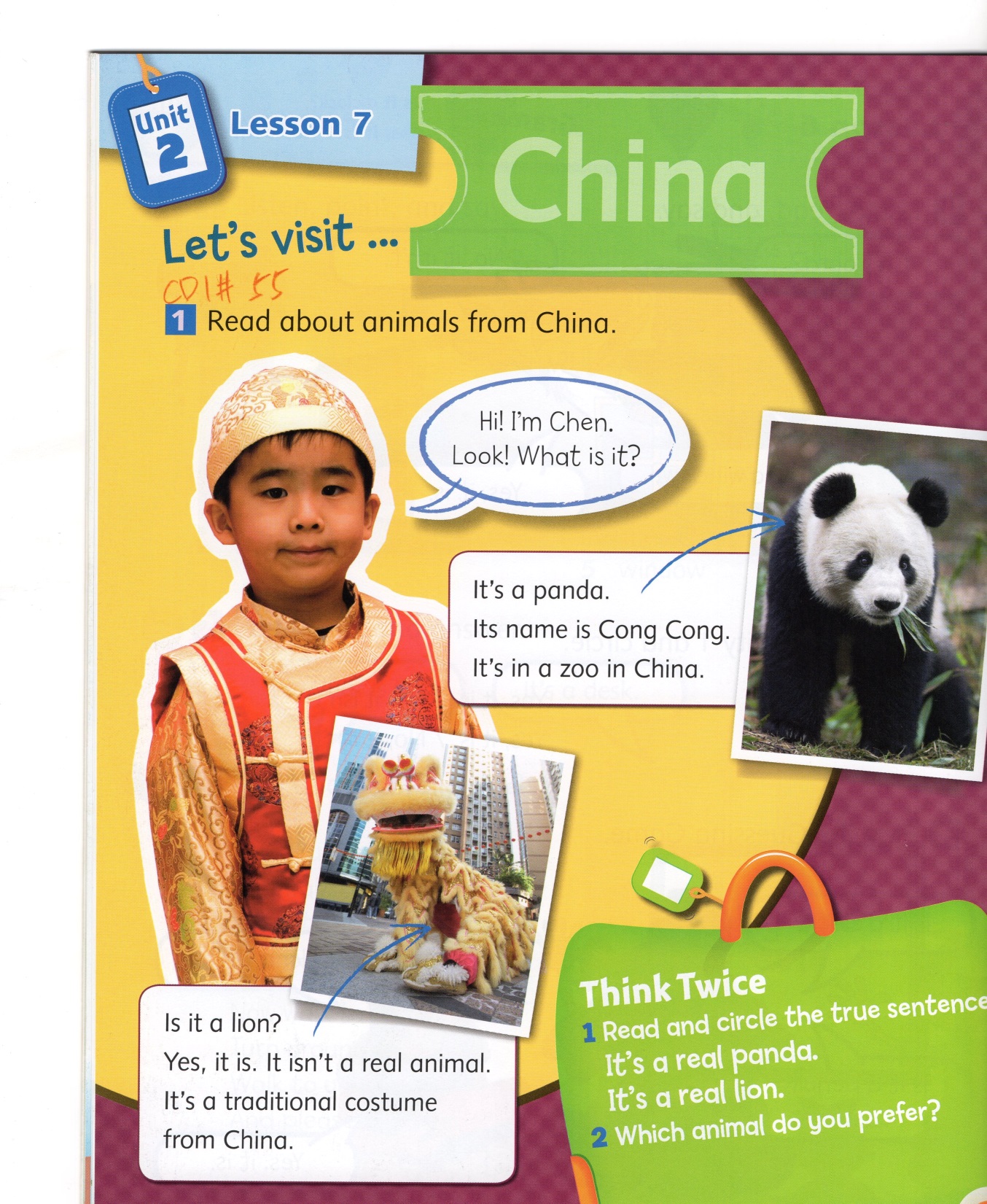 It’s a panda.
Its name is Cong Cong.
It’s in a zoo in China.
China
Is it a lion?
Yes, it is.
It isn’t a real animal.
It’s a traditional costume from China.
Russia
This is Alex. 
He’s seven years old, 
and he’s  from Russia. 
This is a traditional costume from his country.
It’s beautiful.
Russia
Look! Three colored eggs.
Russia
Look! Five colored dolls.